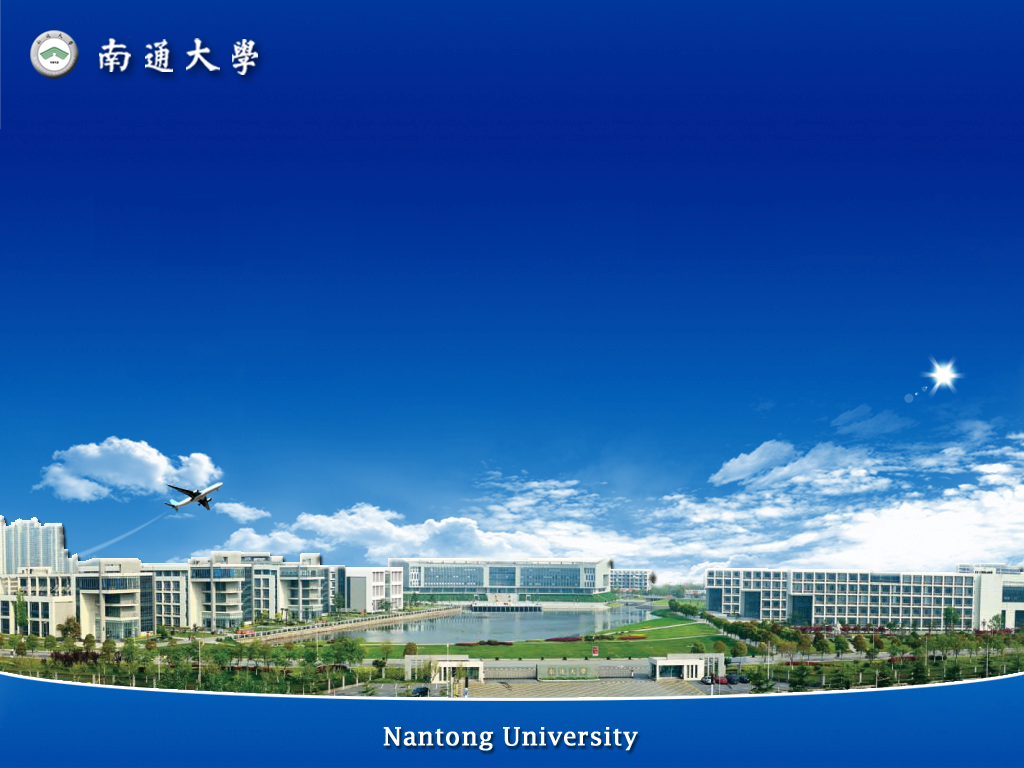 2023-2024学年第一学期
杏林学院学生学习成才计划
学部      班级      宿舍     姓名
                 2023年   月   日
提    纲
一、本科毕业时个人打算
二、入学以来所做努力与取得成绩
三、在学习上存在问题与原因分析
四、本学期计划与措施
一、本科毕业时个人打算
选择考研升学、出国（境）留学或就业创业、考公考编？
如果考研，计划考什么学校、什么专业？如果就业，计划去什么地区、什么单位、从事什么岗位？等
选择考研升学、出国（境）留学或就业创业、考公考编的原因？
围绕本科毕业时打算，制定计划与措施？
二、入学以来所做努力与取得成绩
要求：概括介绍围绕“党团引领、以学为主、全面发展、坚守底线”要求所做努力与取得成绩
本学期在课表基础上制订的个人学习计划安排表，是否保证每周5个学习日、每个学习日有8小时以上学习
本学期考试课程学习笔记展示
本学期考试课程作业展示
本学期宿舍个人内务评分与学桌、床铺图片展示
第二课堂成绩单与个人特长、兴趣爱好展示
对照《学风建设绩效考评标准（适用学生个人）》
优秀学生情况
学业预警学生情况
达到学业预警的学生个人，将反映思想认识和今后努力措施的书面材料，
进行PPT专页介绍
三、在学习上存在问题与原因分析
要求：针对课程学习、英语等级考试、以及创新创业与实践能力培养等，分析存在问题与原因
四、本学期计划与措施
要求：围绕考研升学、出国（境）留学或就业创业、考公考编，按优良标准抓好各门课程的学习，通过英语等级考试，以及创新创业与实践能力培养等，谈个人计划与措施
谢谢大家！
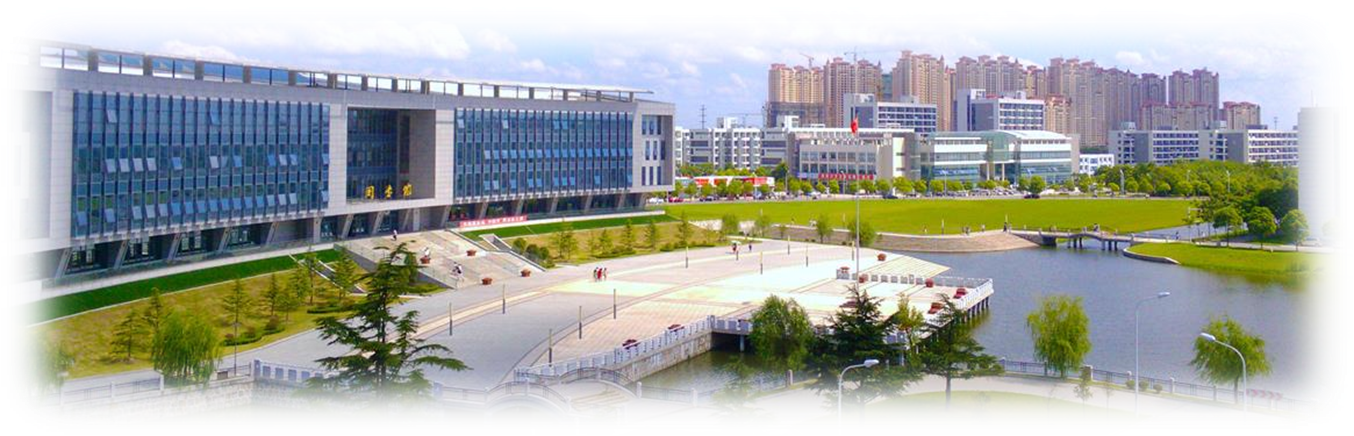